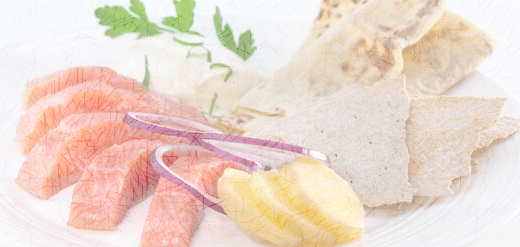 GUVERNØRBESØK MED RAKFISKLAG
 
Velkommen til Rakfisklag, med ledsager 
MANDAG 13/11 kl 17.45  PÅ LILLEHAMMER HOTEL
  Vi har besøk av distriktsguvernør Wictor Sandvold. 
 
Det serveres Buffet med rakfisk og tilbehør 
til kr 325,-.  Alternativ servering er spekemat.
Drikke kjøpes separat og betales til servitøren/ hotellet.

Påmelding ved innbetaling av kr 325,- til til Rotary kontoen 20002491991 innen 1/11 ( husk navn!) 
                     
Hilsen Fest og kameratskap komiteen 
v Kirsti, Jan Erik og Marianne.
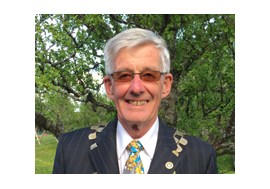 DG Wictor Sandvold